The Basics
Managing an Adult Education Program
Question
What are four core elements to managing a successful adult education program? 

Discussion: 5-10 minutes
Four Core Components
Quotes
“I am convinced that nothing we do is more important than hiring and developing people. At the end of the day you bet on people, not on strategies.” - Lawrence Bossidy, Former COO of General Electronics


"Never hire someone who knows less than you do about what he's hired to do."-Malcolm Forbes
[Speaker Notes: Hire and assign people to positions that directly correlate to their skills and abilities. If you don’t—you will never grow those positions and you will never get the quality from that person that you desire.]
Team
Team
Staff responsibilities
Performance Accountability Lead
Objective: Responsible for ensuring the program meets the established standards of quality including reliability, usability and consistent practice to improve or maintain outstanding performance.

This person/team should:
Ensure that data is entered timely and accurately
Understand all performance obligations
Understand what the data is telling them at the provider, site, and instructor levels
Communicate specific data consistently and with expected follow-up to appropriate team members/staff
Inform Director of concerns in retention, attrition and educational functioning level gains and offer strategies to improve where needed
Quality Assurance Lead
Objective: Responsible for leading audit and observation of work to evaluate compliance with policies and procedures. 
This position should: 
Develop SOP’s that align to state standards and ensure those SOP’s are being followed 
Conduct regular audit of both student and staff files to ensure compliance with minimum TWC standards in areas of eligibility, assessment, and accurate data entry.
Work in tandem with Performance Accountability Lead
Handle regulating of Personally Identifiable Information (PII)
Provide ongoing technical assistance to all staff in areas of compliance and program improvement or enhancement
Career Navigator
Objective: Assist in connecting participants with internal departments and/or community partners in order to complete their career pathway to college and/or employment. 

This person should: 
Act as a liaison between the local workforce board, employers, and area colleges/technical training providers to promote and streamline referral and admission processes 
Create pathways for participants based on structured training initiatives and approved models
Facilitate participant achievements through tracking, coordination with instructors and ongoing support services intervention
PD Coordinator
Objective: Serves as the point of contact for PD planning, implementation and documentation of all areas of PD within the Grant Recipient. 

Can not be the Director! 

Develops customized individual PD plans based on position/role for all grant funded staff in accordance with staff qualification rules (§805.21)

Works closely with TCALL’s PD Specialist to strategize, plan and implement ongoing PD that directly relates to the Program’s needs in consistent intervals that meet the needs of local staff
Compliance
[Speaker Notes: Compliance is often a hated word but it propels quality. It is the “must do’s” that come with Grant management and should really be seen as a way to measure internal controls and overall system functionality. For this session, we will focus on program review, not fiscal—that is a later session during the week.]
Compliance
Internal Monitoring
Monitoring
In general there are three essential components every Program should be monitoring quarterly: 

Eligibility –Is the participant eligible and if they are a special population (TANF, 16-18 yo) do you have required documentation in the file to support entrance?

Assessment—Do the pre/post assessments meet all requirements as outlined in the TWC Assessment Guide? 

Data Management—Does information in the student file match what is in TEAMS? Meaning, do sign in sheets, assessments, and enrollment forms/ROI match what is in TEAMS?
[Speaker Notes: For TWC , AEL has three major program components that are reviewed.]
Monitoring
Common Monitor Findings
Resources
There are many resources, these are the most frequently used: 

RFP 320-14-10, Section 11-13

TWC Rules:  
Chapter 802: http://www.twc.state.tx.us/files/twc/rules-chapter-802-integrity-texas-workforce-system-twc.pdf

Chapter 805: http://www.twc.state.tx.us/files/twc/rules-chapter-805-adult-education-literacy-twc.pdf


TWC Assessment Guide

National Reporting System (NRS) Guidelines
Practice Makes Progress
How often are you monitoring yourself or your sub-contractors? 
What tools are you using ? 
What is the follow-up to potential findings or adverse observations that are determined? 

Discussion: 5 minutes
Highlight Evaluation in Chart
Evaluation
Standards
[Speaker Notes: Something you can still test against, but in more of a quality model than a compliance perspective]
Creating Quality Standards
“In the midst of chaos, there is also opportunity” ― 
Sun Tzu, A Arte da Guerra
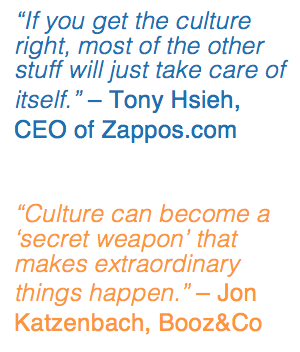 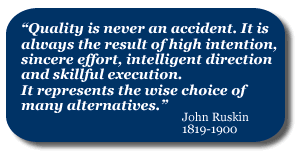 Evaluation
Think of the desired outcomes as what you ultimately want the program to accomplish, the activities as what you will do to get there, and the indicators as the gauge of whether, and to what degree, you are making progress. 






Source: Rebecca Gajda & Jennifer Jewiss, The University of Vermont
[Speaker Notes: Outcomes should be consistent with what could reasonably be accomplished and not overly idealistic. Reasonable and realistic doesn’t mean you won’t strive for more, but in terms of carrying out an evaluation the more clearly defined and measurable the outcome, the better.  (See Patton (1997) for a detailed discussion on the development of outcomes.)  Your outcomes provide a foundation for all subsequent program implementation and evaluation activities, and each of the outcomes will need to be evaluated. While you and your program partners will undoubtedly seek to obtain a vision that is much bigger and beyond the scope of the grant, at this point, focus your outcomes on what can realistically be accomplished within the period of program funding.

The activities are the interventions that your program will provide in order to bring about the intended outcomes.  Programs offer all sorts of different activities to address their desired outcomes.  For the most part, program activities can be classified as any type of direct service or information that is provided to participants. 

Indicators act as the gauge of whether, and to what degree, your program is making progress. Your program’s progress needs to be examined in two distinct ways:

1.the quantity and quality of the program activities you are delivering, (commonly referred to as process indicators), and
2.the quantity and quality of the outcomes that your program is achieving. (commonly referred to as outcome indicators).]
Standards
Standards are about Quality

Standards should align with your mission, objectives, and organizational leadership, and be implemented consistently across your enterprise. 

Employees need to buy in to the value of adhering to standards so everyone is pulling in the same direction and reinforcing your brand
[Speaker Notes: Examples: Making all staff sit through a local training on the Data Mgmt SOP is about quality. Evaluating the data being entered into TEAMs is about consistent and accurate practices and follow-up. 

Staff need trainings and forums to learn visually, audibly and kinetic. Memos do not work for measurable changes! 
Committees should represent all functions within the organization from management to instruction to data entry. You need to see/understand the constraints when trying to implement sustainable standards
Assign yourself to the fact that your work will never be done! But, it can get easier and more manageable through systems and quality standards for all aspect that are important to the basic functioning of the program]
Components for Success
Hiring staff with the abilities to perform the job functions that enhance program outputs

Local trainings and team building exercises

Utilize committees that represent all facets of the organization to ensure that quality is controlled throughout the system

Don’t be afraid to “tweak” or “abandon” practices and procedures that do not enhance or promote your intended culture
What do Standards Create?
Systems that operate and function in the absence of an “expert” 

Creates confidence in staff that they matter in the “Big Picture” and that their talent is purposefully designed
[Speaker Notes: Close your eyes and think of a time when a key staff member left unexpectedly but you didn’t worry and you didn’t fret because you were confident that your written and practiced standards would allow for minimum disruption in the general system. Meaning, someone who takes over that role, has specific guidelines for what is happening, when it happens and why it happens….the void left by departing staff is much more manageable when you aren’t having to completely onboard someone. It also creates a sense of structure for new staff. Hint: New staff LOVE structure!]
Evaluating Program Quality
Data Detective—What is your data telling you? Are students staying in the program? Are they making Gains? Are they attending class regularly? Where do you need more classes? Fewer? 

Students—Create procedures for absentee students that include follow-up/outreach efforts to obtain reasons for lack of attendance. Is it an instructor? A class location/time? Program intensity? 

Staff—Create consistent observation schedules with specific criteria. Have students complete evaluations for instructors at least twice a year. These should be conducted by someone other than the instructor. Review staff level data and assign PD that assist in shrinking the gaps in their capacity
Evaluation
STANdard operating procedures(SOP’s)
Standard Operating Procedures (SOP’s)
SOP’s are about accuracy and consistency within a quality model

They assist in creating uniformity within a system that will stand up against changes in staff and/or management
Required SOP’s
You are required to have SOP’s for these areas to help create accurate and consistent operations across all providers (RFP 320-14-10, Section 3.1): 
Recruitment
Intake / Screening
Assessment / Placement
Orientation
Data Management and Documentation
[Speaker Notes: As a New Director…   one common denominator—the student]
SOP’s
SOP’s should align to information contained in written TWC contract, policy and guidance: 

RFP 320-14-10
TWC Assessment Guide
TWC Rules  
AEL / WD Letters
Discussion
1.What are the desired outcomes of your program? What are the goals? What are we trying to accomplish within the next month/quarter/year(s)?

2.How will we get there? What activities will enable you to reach our outcomes?  

3.What will indicate to you that you are making progress toward the desired outcomes?

Discussion: 5 minutes
Communicate
Communication
GATEWay to success
Delbert—Office Communications
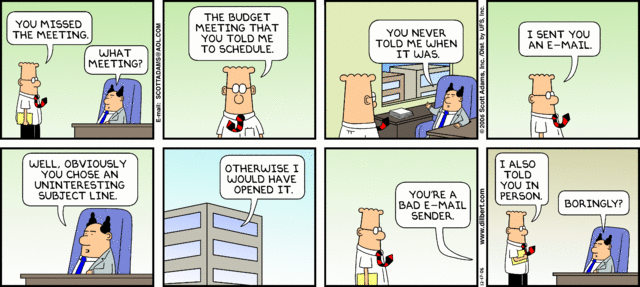 Communicate Effectively
Tell them "why" in addition to "what" and "how“ 

Ensure that all levels of the organization are getting the same message especially your instructors! 

Communicate, Communicate and Communicate again –use different platforms to get the message out
 
Follow-up the communication with a survey or tool that “test” the audience to ensure they received the “right” message
[Speaker Notes: Example: P41 to P51
Goes back to quality. If they do not understand and “buy in” to the general mission of the program and it’s objectives—you will not be able to effectively create change through communication. 

Meetings, calls, written material, and follow-up or assessment through evaluation and survey]
Communicate for Success
Create regular scheduled meeting and calls with all staff –this is for new or revolving information such as regular performance reviews

People want to hear from the top of the food chain! Directors need to deliver over arching changes and expectations first hand. 

Ensure that you meet individually with key personnel on a regular basis for status updates on their specific duties/purview.

Utilize technology to reach outlying areas, but do not use it as the sole means of communication. Staff need face/face time and nothing brings more insight than on-site observations
Discussion
What types of communication work best in your organization? 

How often do you meet with all staff? 

What follow-up tool do you use to ensure that everyone is on the same page? 

Discussion: 5 minutes